DEPARTAMENTO DE ELÉCTRICA, ELECTRÓNICA Y TELECOMUNICACIONES
Carrera de Ingeniería en Electrónica y Telecomunicaciones
“Diseño, análisis y desarrollo de un sistema prototipo de discriminación y seguimiento de drones mediante el uso de cámaras de video”
Autores: Carlos Alvaro Chisaguano Pruna
               Héctor Alexis Tufiño Cordova
Director: Ing. Rubén León
2022
agenda
Introducción
Antecedentes
1
Introducción
Justificación
2
Alcance del proyecto                                   Introducción
El proyecto en mención busca implementar un prototipo eficaz y eficiente para la detección y seguimiento de drones utilizando cámaras de vídeo disponibles en el Centro de Investigación de Aplicaciones Militares (CICTE), de manera que el sistema posea la capacidad automática o semiautomática de reconocer y elegir un objetivo dentro de los diferentes campos visuales que podrían existir.
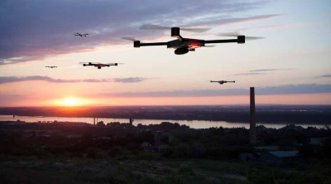 Objetivos
Objetivo General
Desarrollar un prototipo de un sistema de discriminación y seguimiento de drones mediante el uso de cámaras de vídeo.
Objetivos Específicos
Realizar el diagnóstico de las diversas cámaras de vídeo existentes en el CICTE.
Desarrollar el prototipo de un sistema OEM de detección de drones utilizando las cámaras de vídeo disponibles.
Reducir costos computacionales relacionados con la obtención de la información.
Implementar los algoritmos de detección y seguimiento de drones en los diferentes escenarios de trabajo, utilizando librerías Open Source.
Evaluar el desempeño del sistema prototipo mediante las respectivas pruebas de campo.
3
Materiales y Métodos
4
Materiales y Métodos
Recursos del equipo
Materiales y Métodos
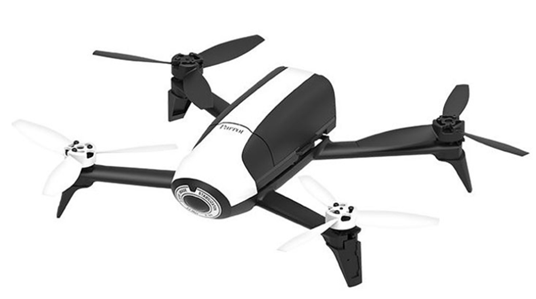 Drone Parrot Bebop 2
Materiales y Métodos
Características de conexión
Materiales y Métodos
Características de movimiento
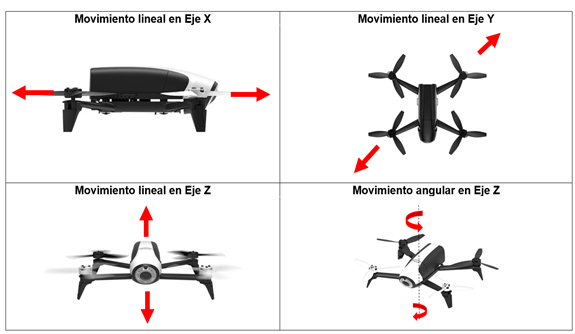 Materiales y Métodos
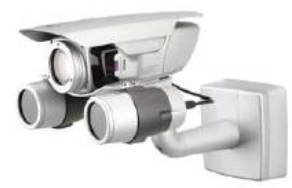 Cámara EL-8000IR
Materiales y Métodos
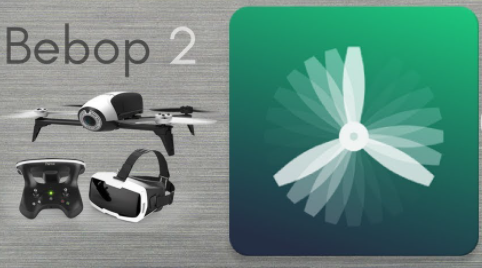 Aplicación FreeFlight Pro
Materiales y Métodos
Driver Honestech VHS to DVD 3.0 SE
Materiales y Métodos
Sistema prototipo de discriminación y seguimiento
Se implementa con una arquitectura cliente - servidor
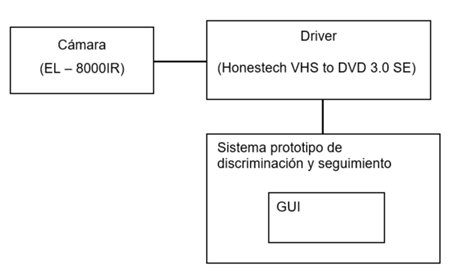 Materiales y Métodos
Algoritmo de detección y seguimiento
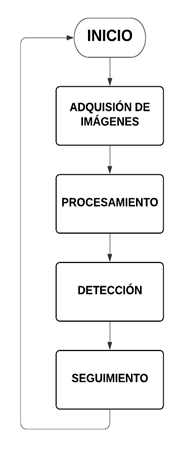 Materiales y Métodos
Funciones de OpenCV aplicadas en el algoritmo
Materiales y Métodos
Materiales y Métodos
Diagrama de flujo del método de detección por segmentación
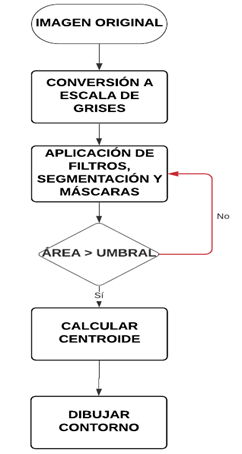 Materiales y Métodos
Librería OpenCV la mejor opción
Materiales y Métodos
Pruebas y Análisis de resultados
La solución propuesta se desarrolló mediante la aplicación de la biblioteca de OpenCV 4.5.2 y el lenguaje de programación C++ implementado en la plataforma de programación Visual Studio 2019. Se instaló y configuró una sola cámara (EL-8000IR) para monitorear una zona determinada de modo que capture video para las distintas pruebas.
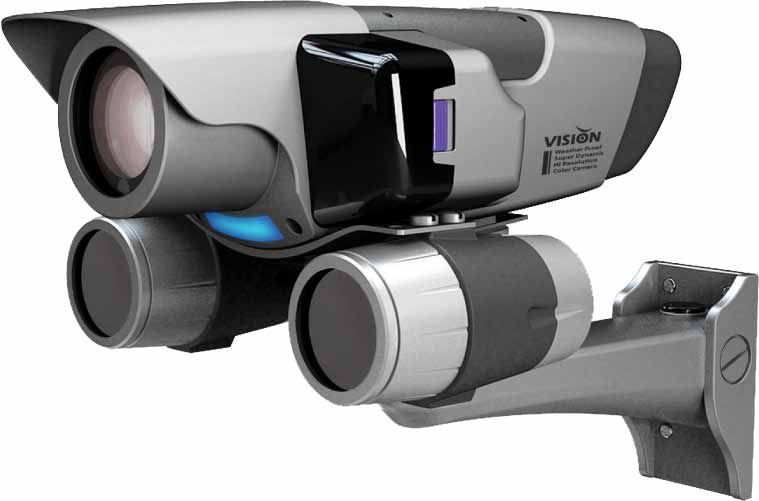 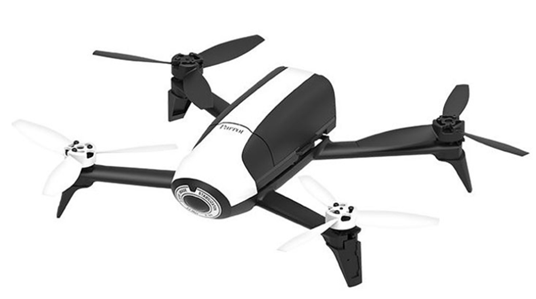 15
Pruebas y Análisis de resultados
PRUEBA No 1
Punto A
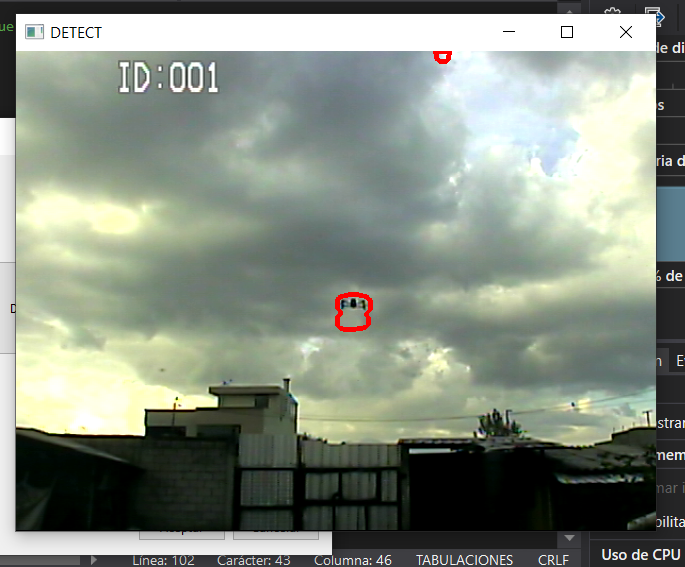 Punto B
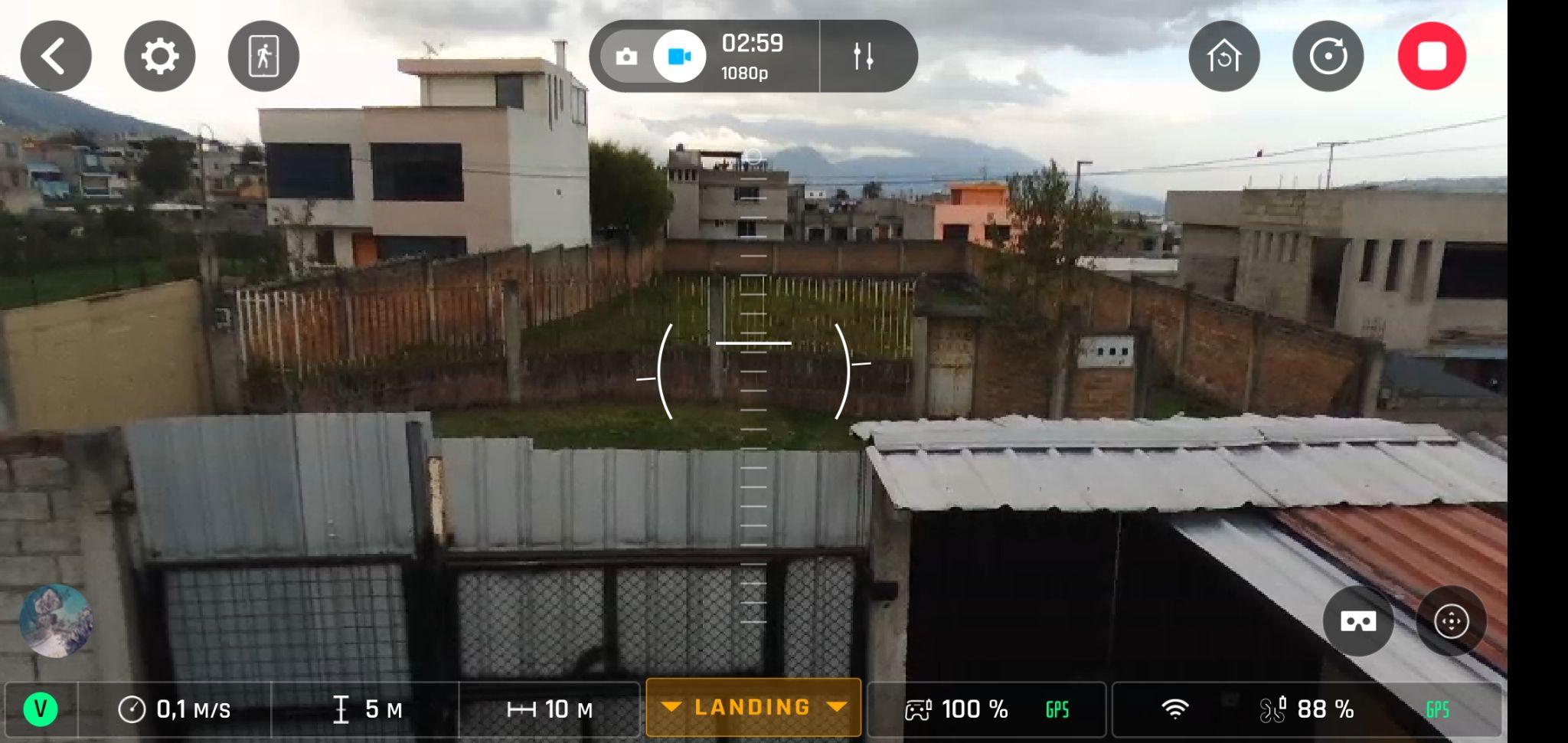 15
Pruebas y Análisis de resultados
PRUEBA No 2
Punto A
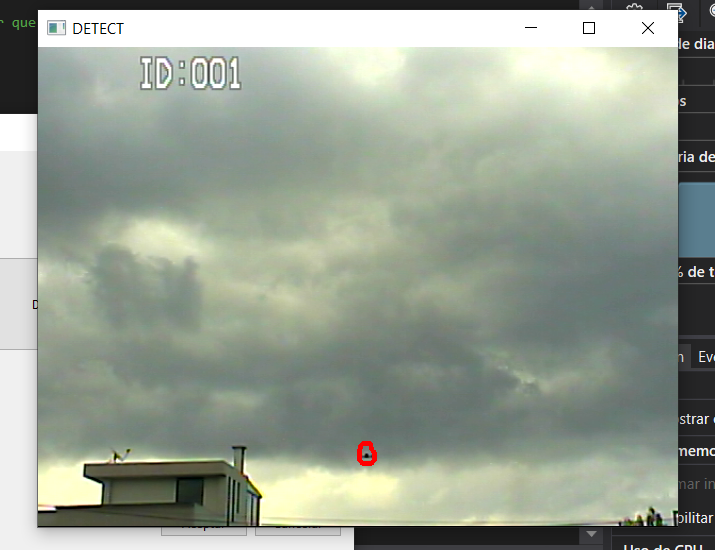 Punto B
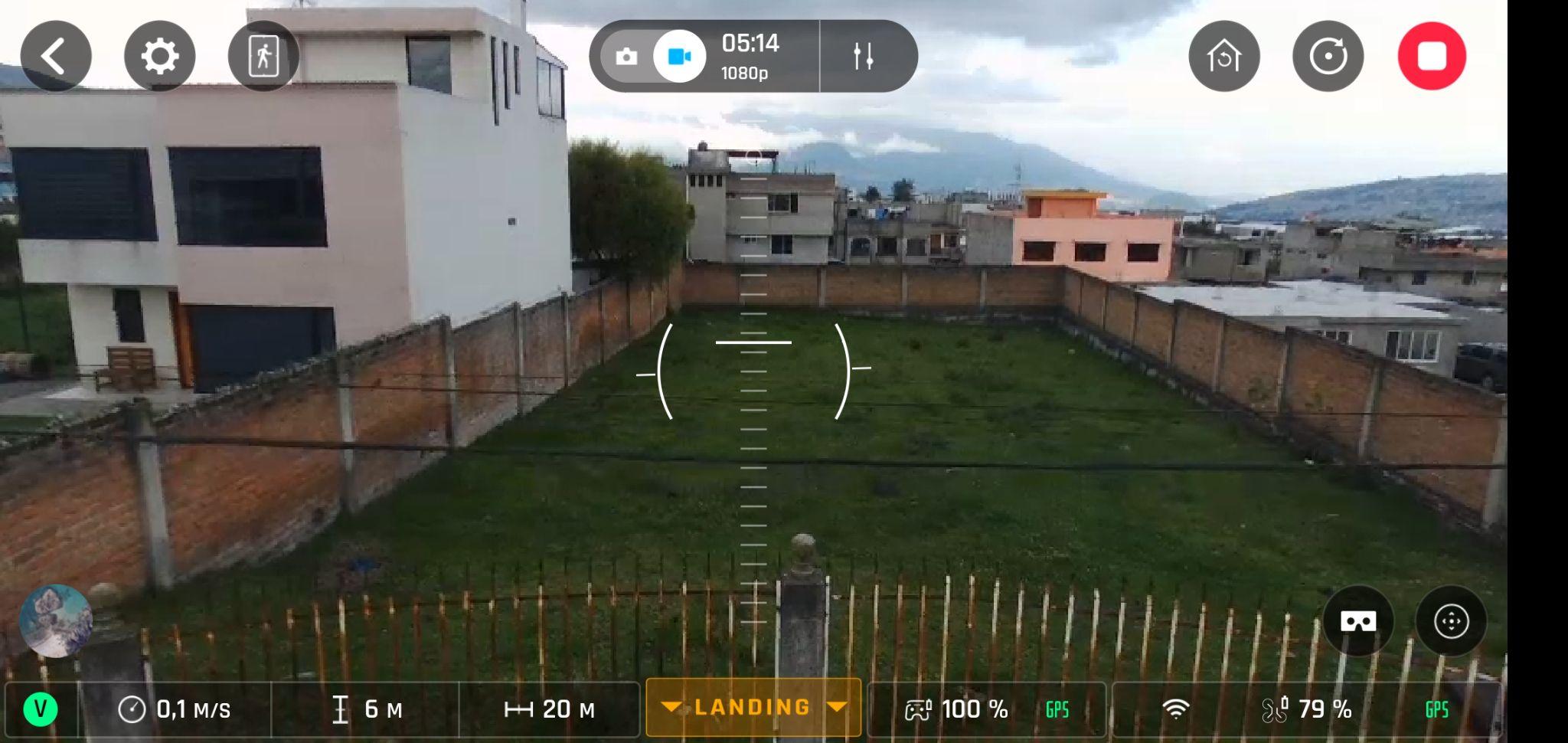 15
Pruebas y Análisis de resultados
PRUEBA No 3
Punto A
Punto B
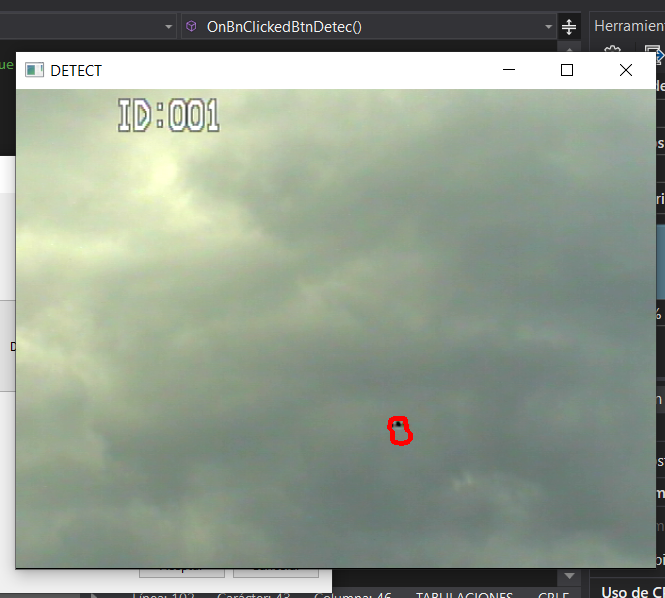 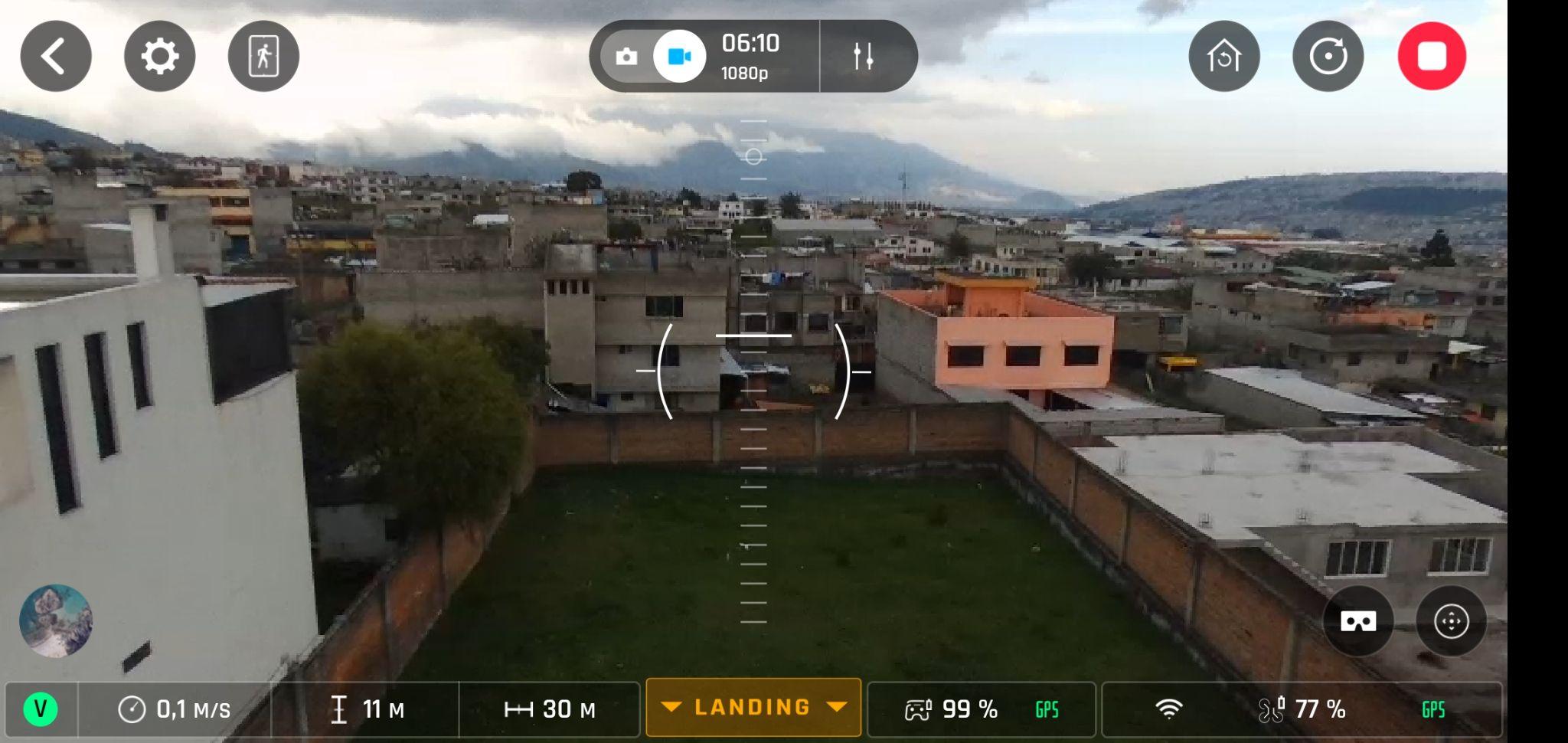 15
Pruebas y Análisis de resultados
PRUEBA No 4
Punto A
Punto B
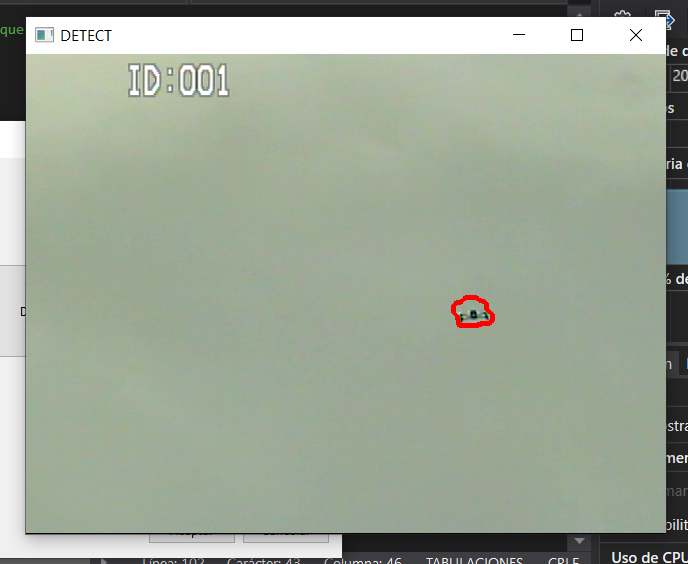 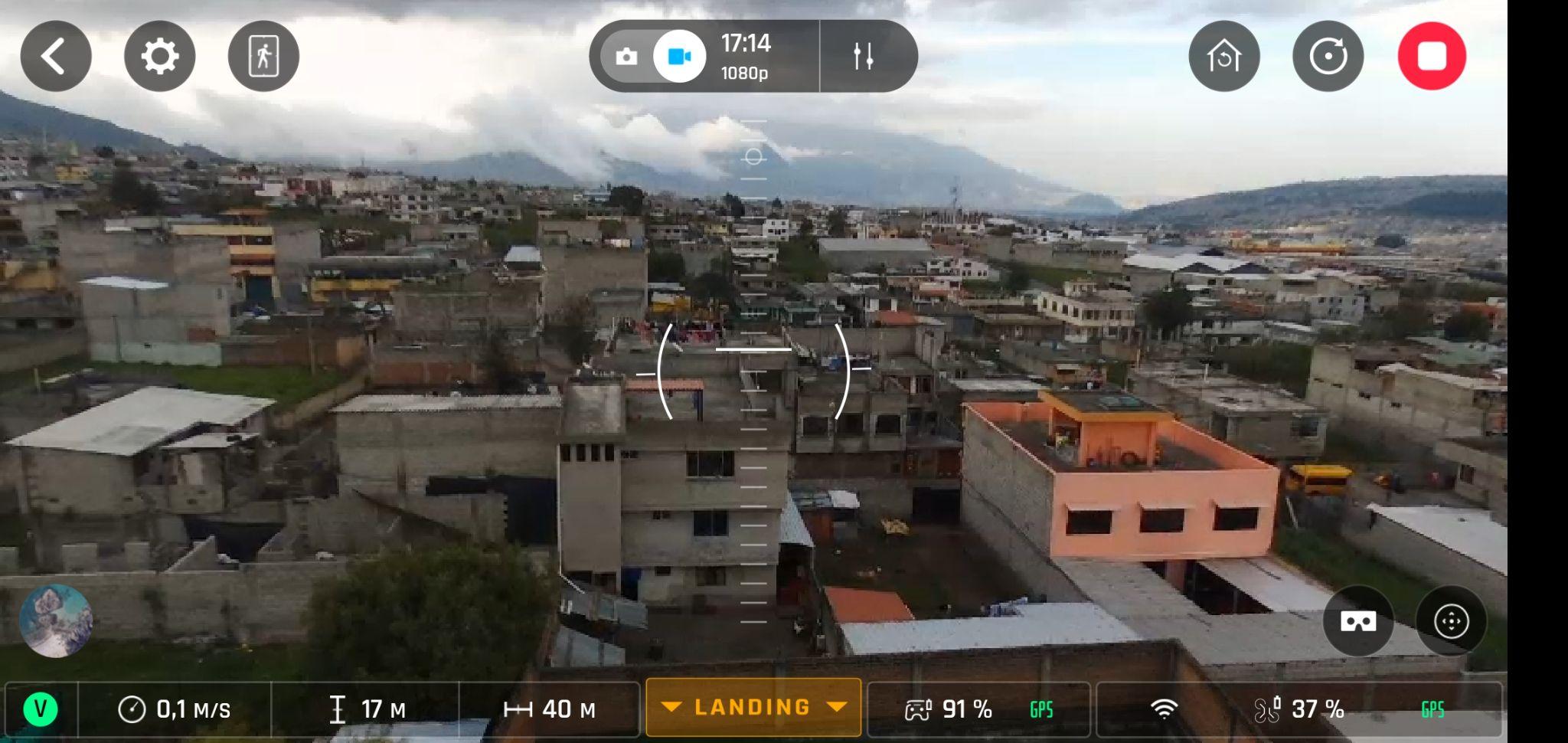 15
Pruebas y Análisis de resultados
PRUEBA No 5
Punto A
Punto B
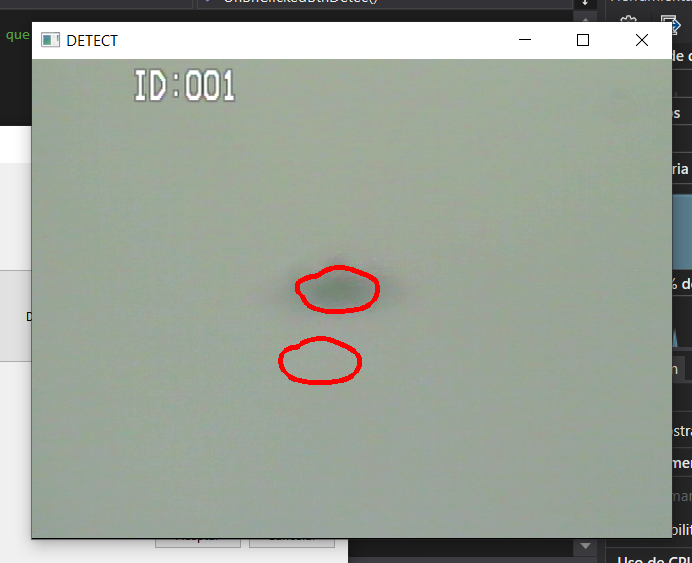 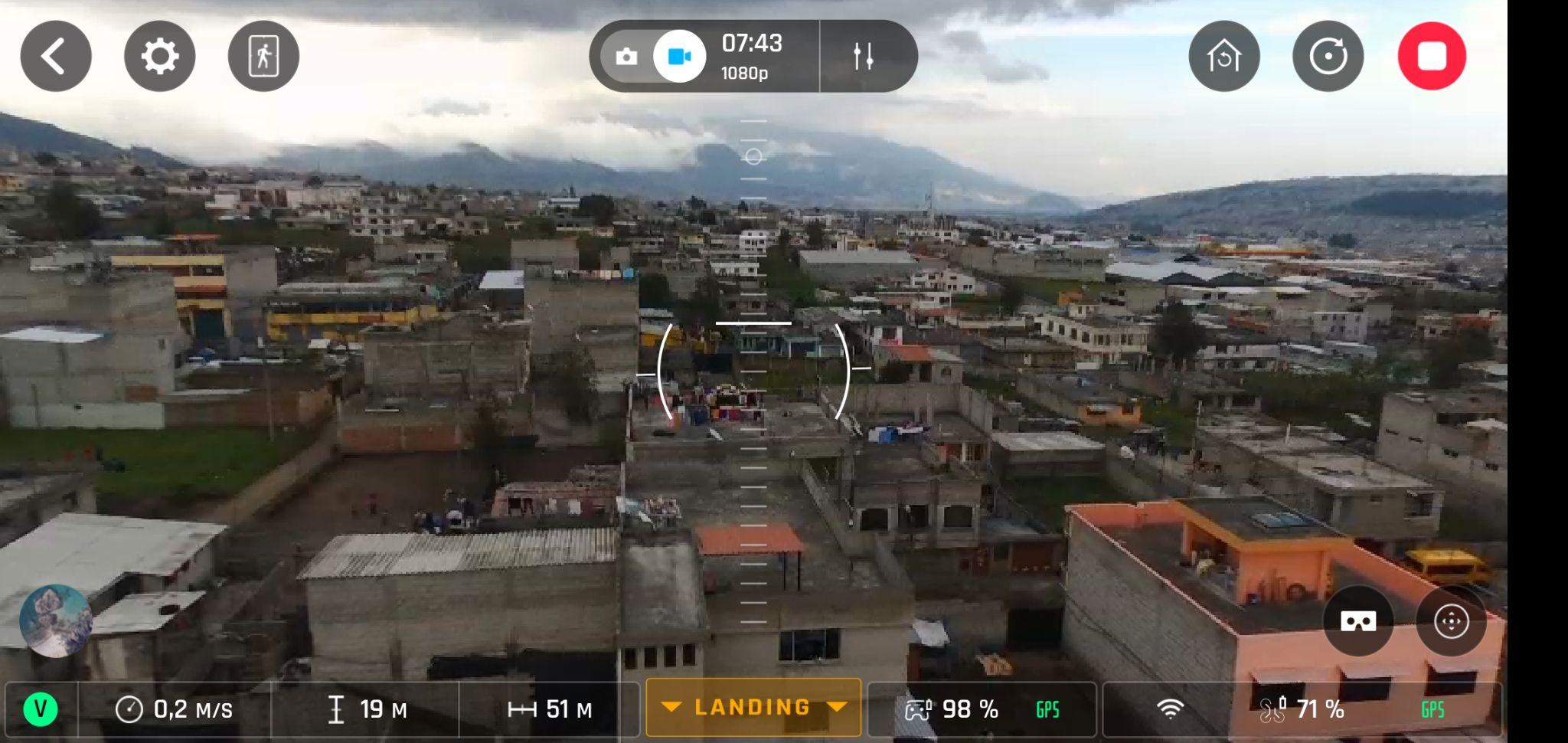 15
Pruebas y Análisis de resultados
PRUEBA No 6
Punto A
Punto B
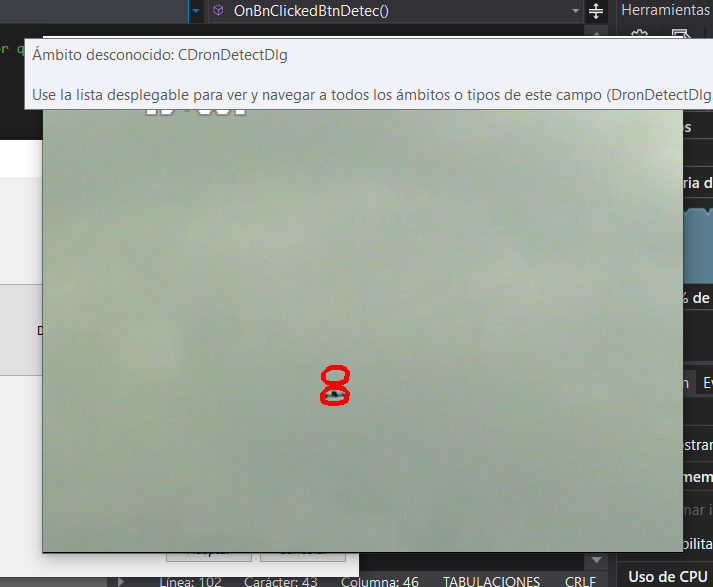 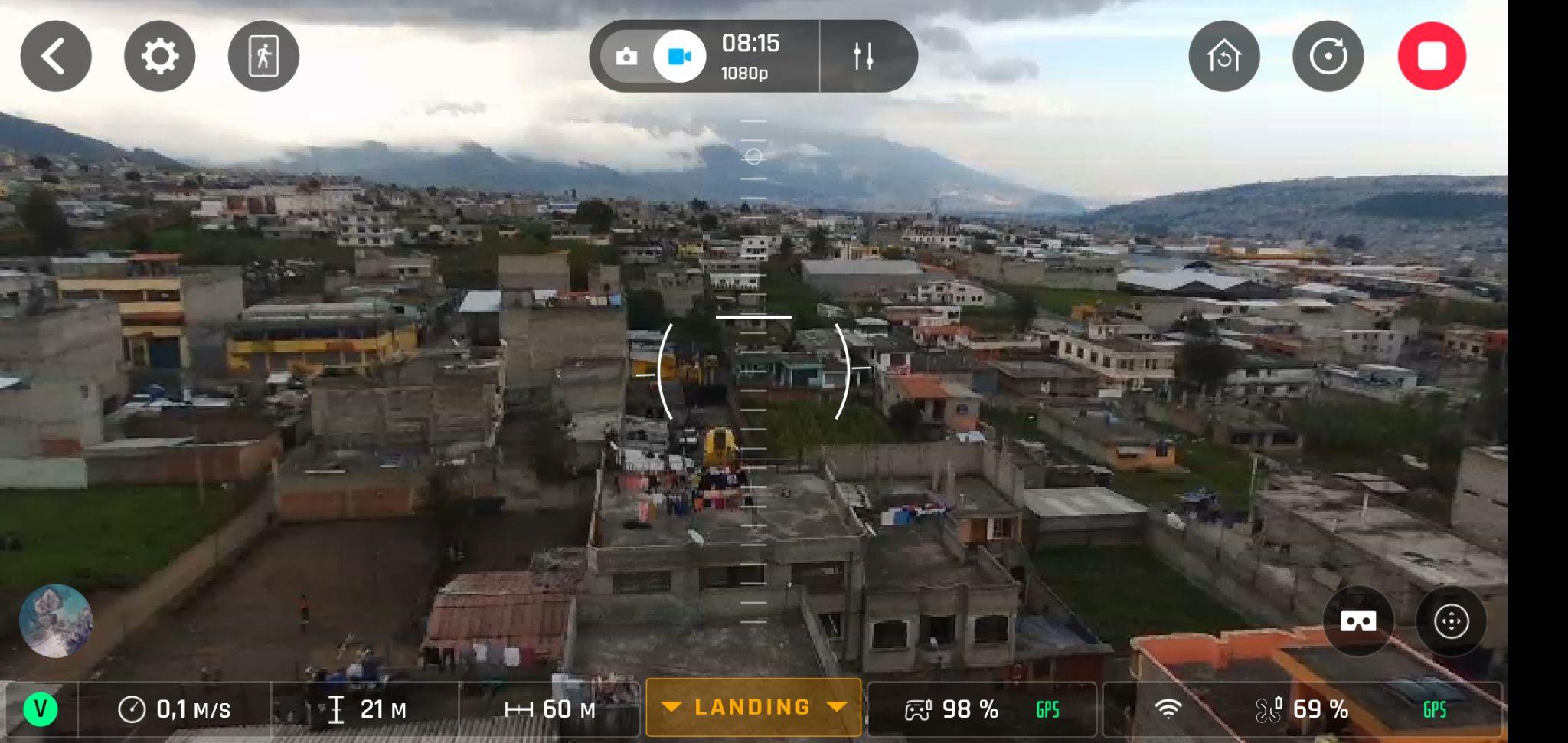 15
Pruebas y Análisis de resultados
PRUEBA No 7
Punto A
Punto B
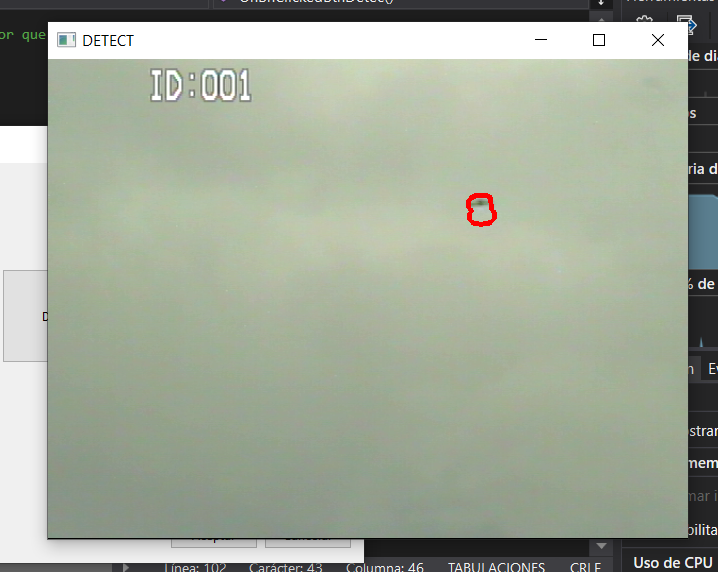 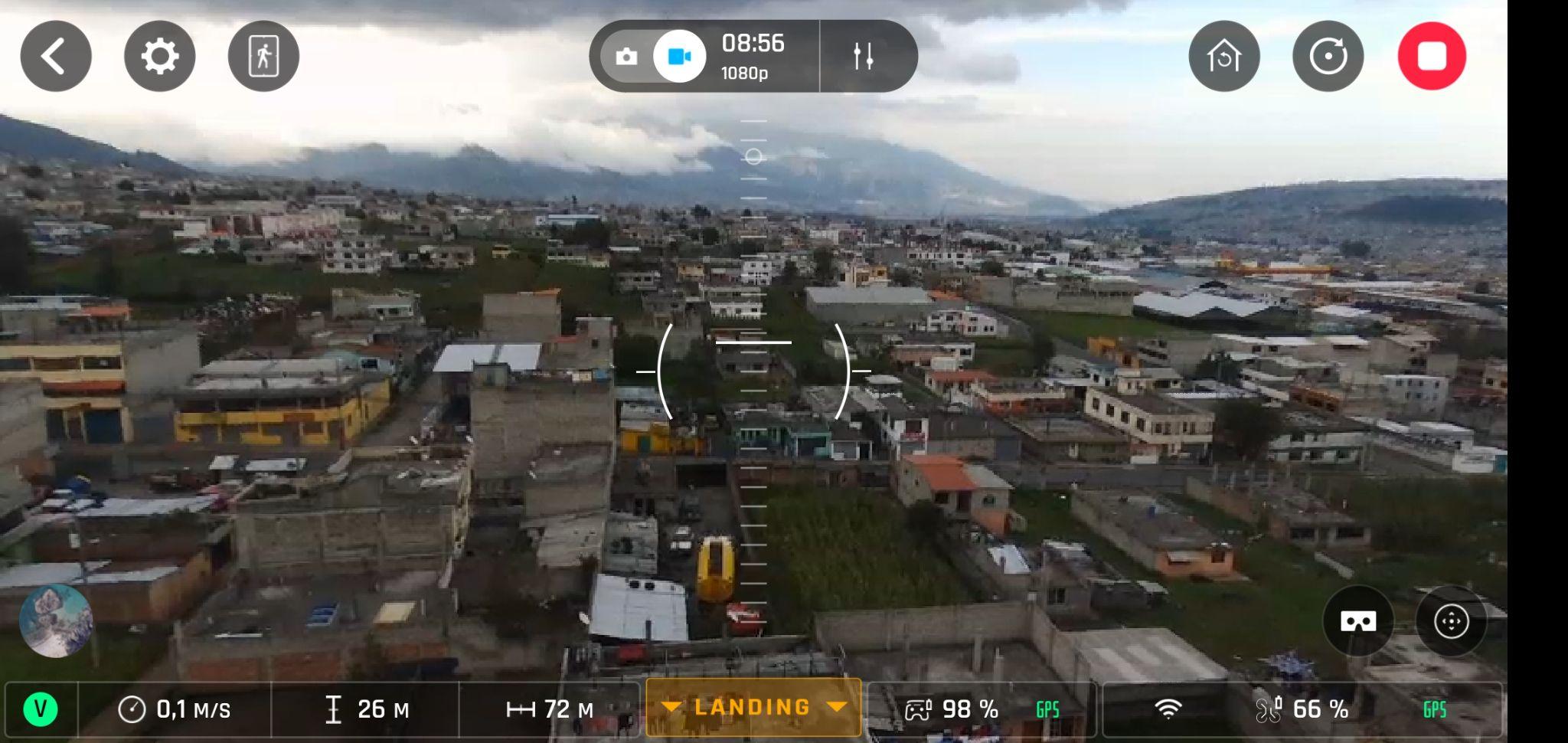 15
Pruebas y Análisis de resultados
PRUEBA No 8
Punto A
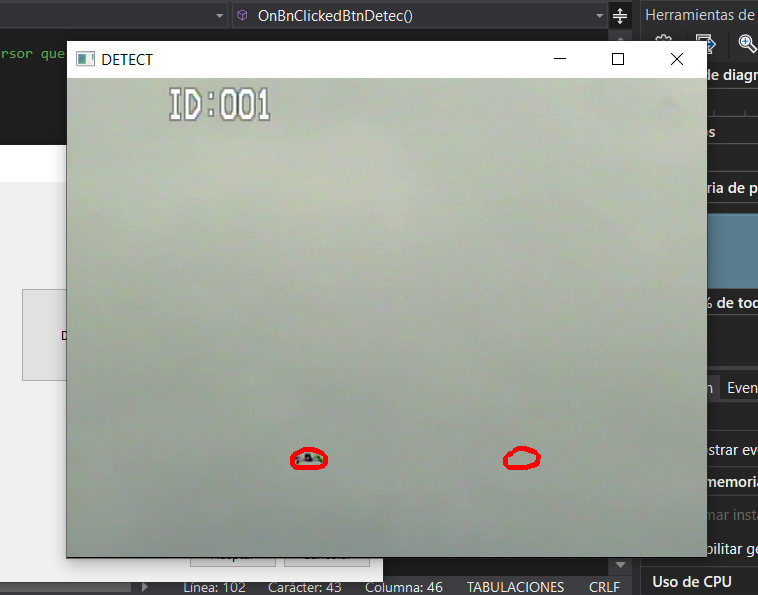 Punto B
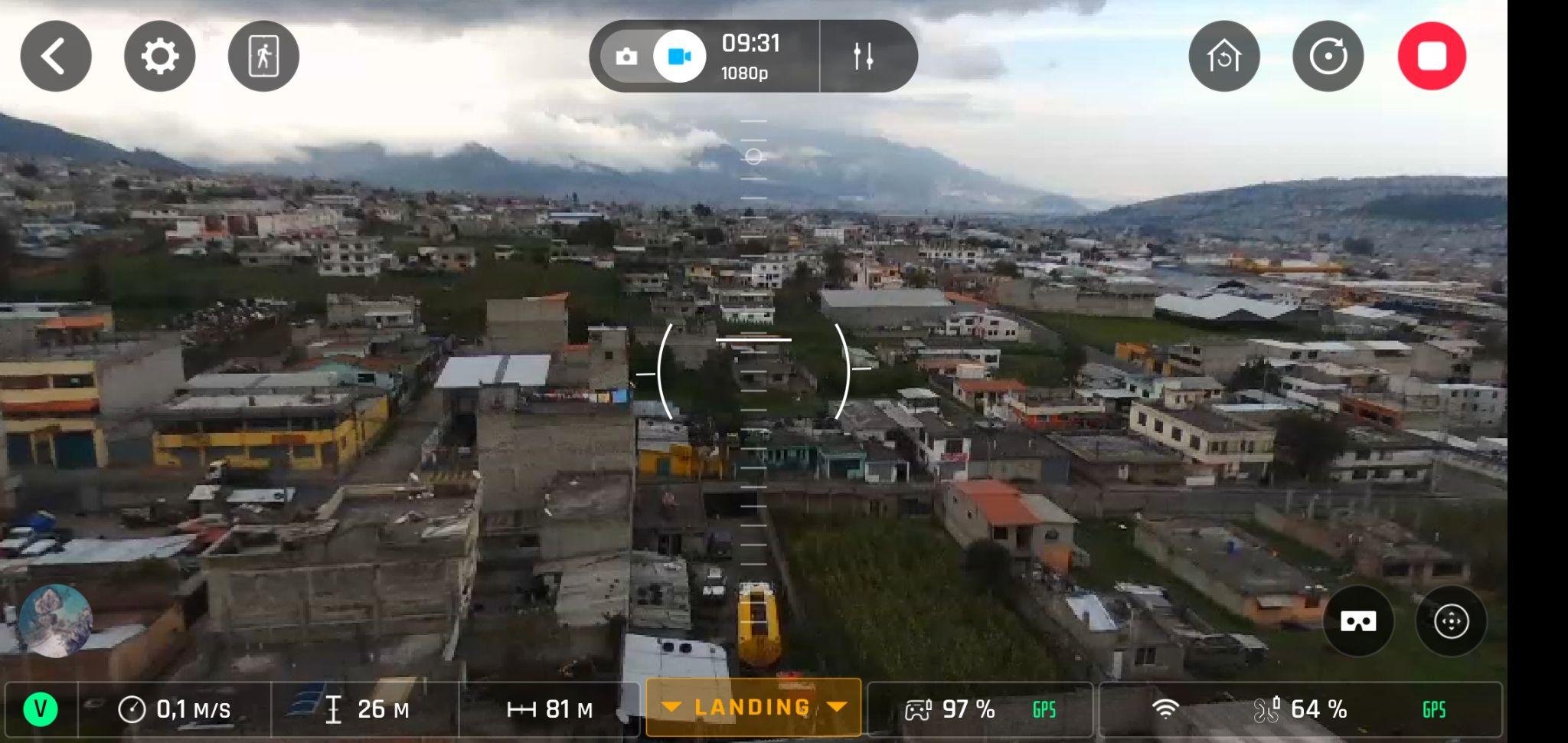 15
Pruebas y Análisis de resultados
PRUEBA No 9
Punto A
Punto B
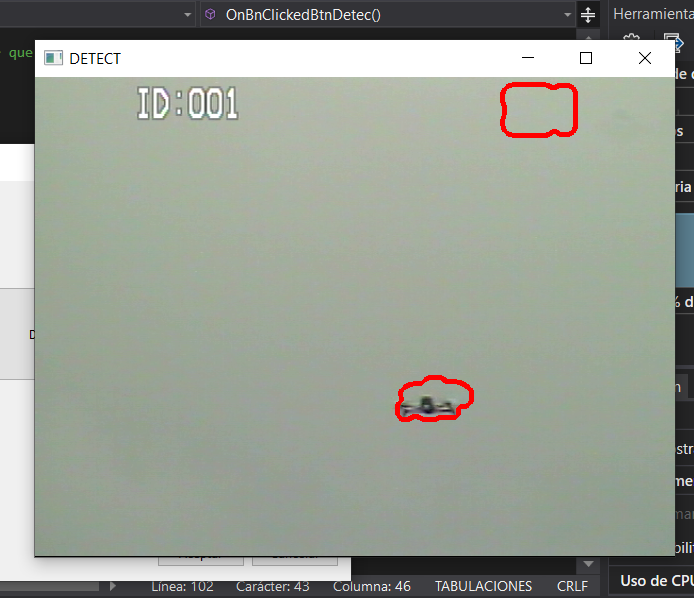 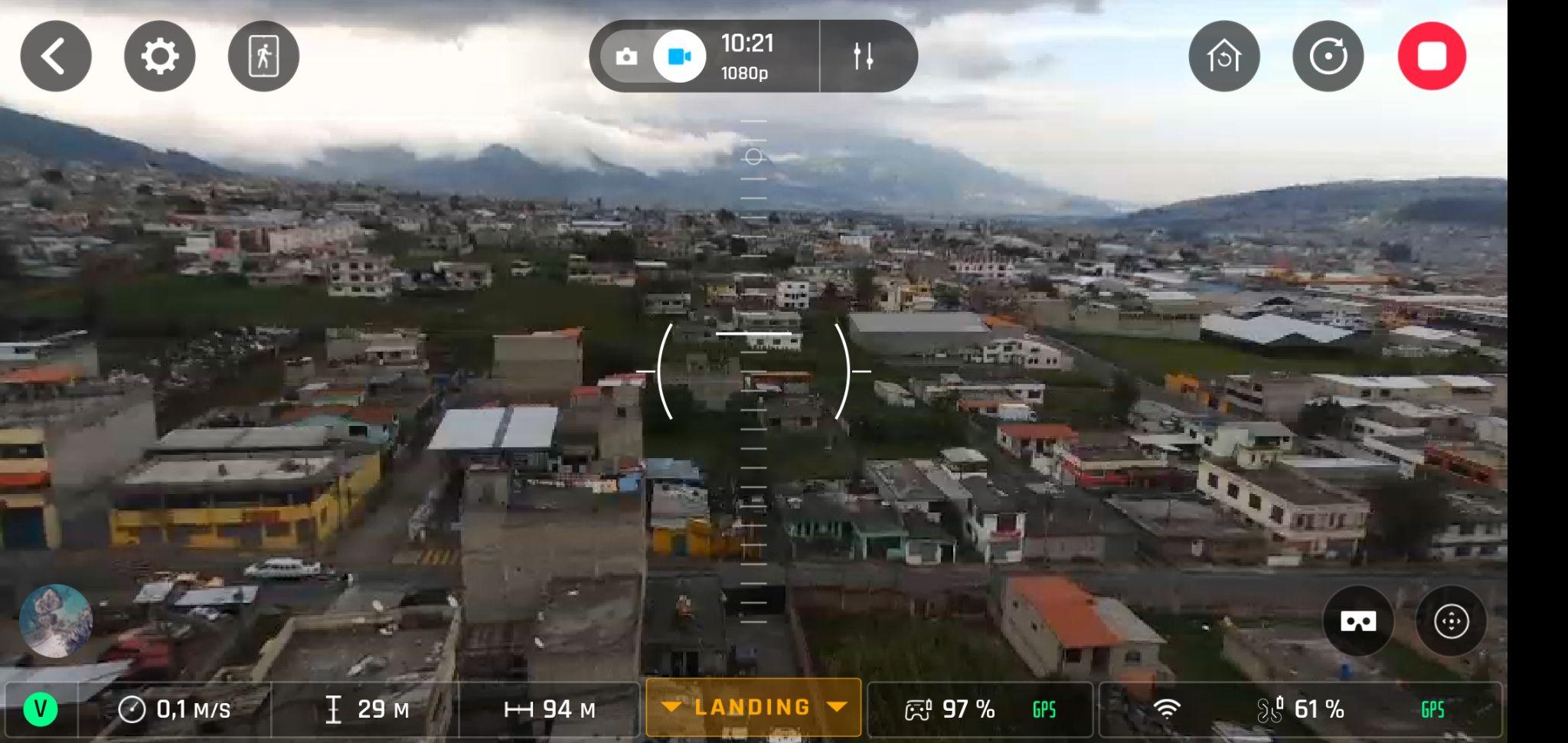 15
Pruebas y Análisis de resultados
VALIDACIÓN FINAL
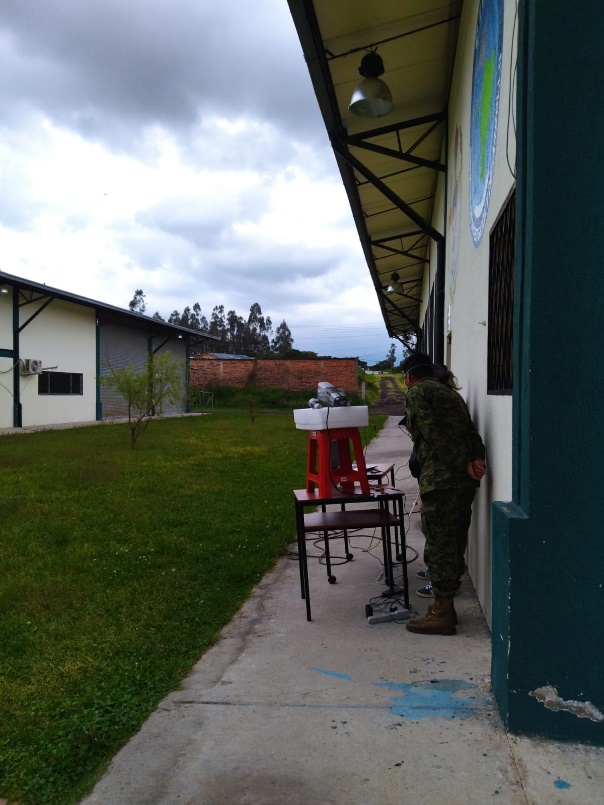 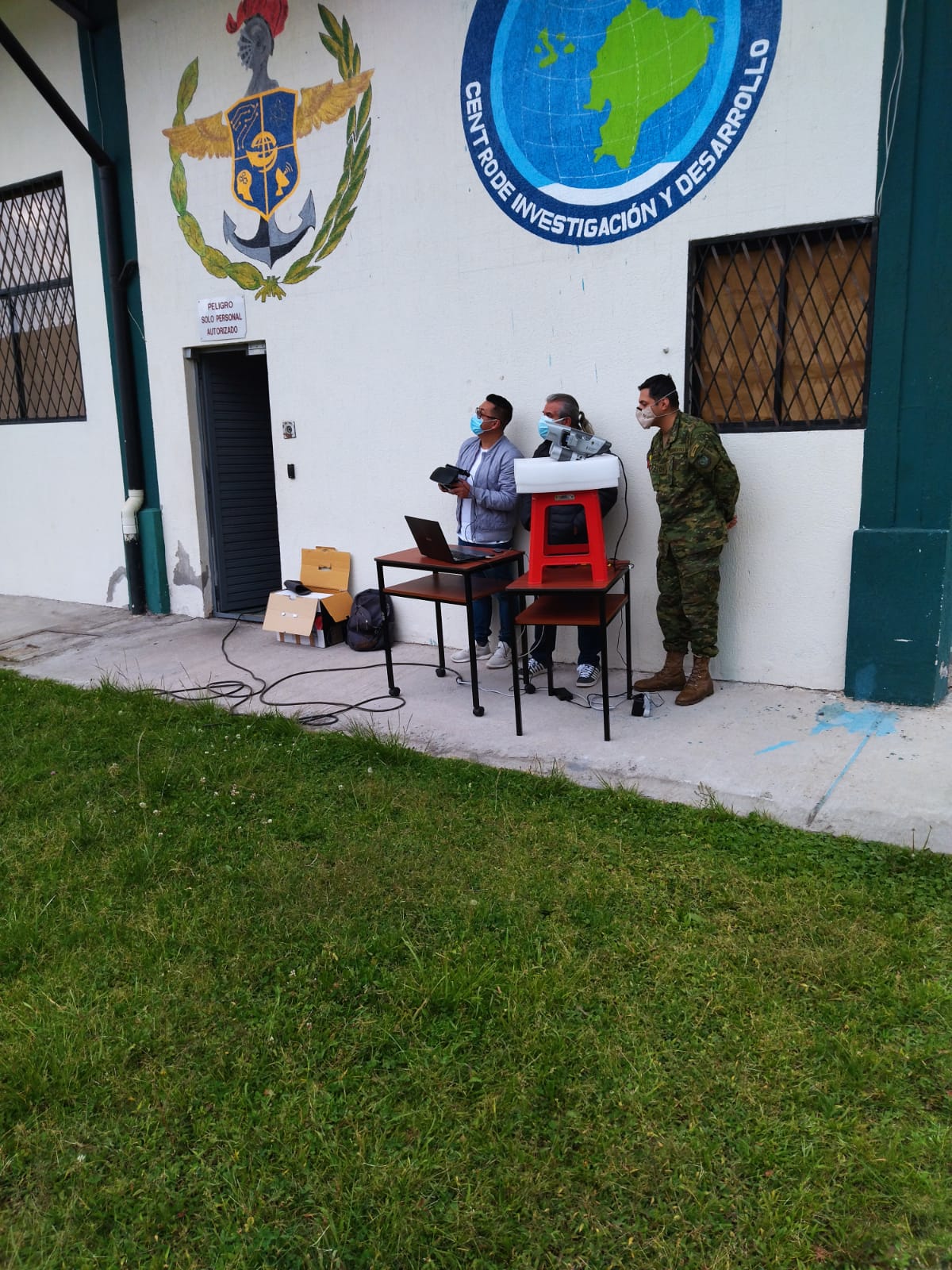 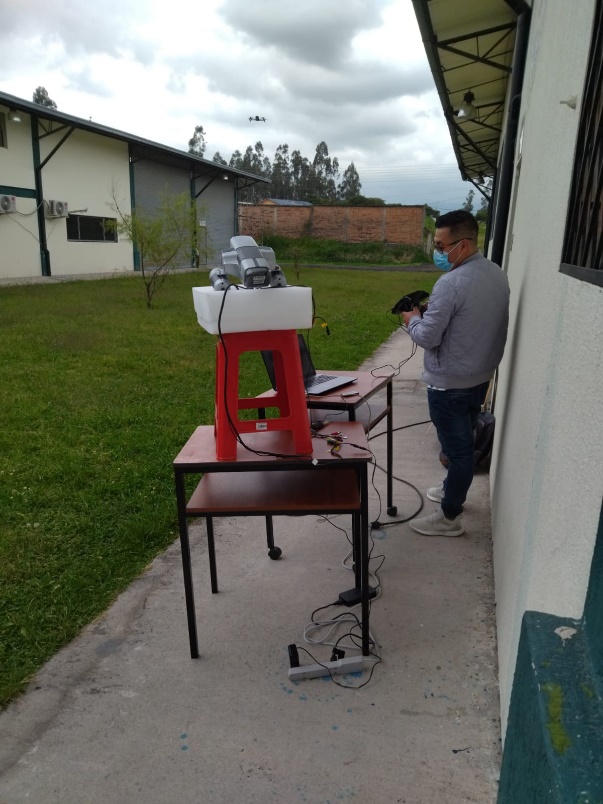 15
Pruebas y Análisis de resultados
Resultados de la validación del algoritmo
15
Conclusiones
El desarrollo de un sistema prototipo de discriminación y seguimiento de drones mediante el uso de cámaras de video, se realizó mediante la aplicación de las librerías de procesamiento de imágenes que conforman OpenCV, lo cual permitirá dentro del ámbito social y militar que cuenten con una alternativa de bajo costo para alertar y vigilar una posible violación del espacio aéreo a posibles amenazas de drones en sectores estratégicos.

El algoritmo desarrollado para el sistema prototipo de discriminación y seguimiento de drones tiene un alcance probado de noventa metros para identificar en tiempo real al drone, simultáneamente marca el contorno del drone siempre y cuando se encuentre dentro del campo de visión de la cámara de vídeo, con el objeto de identificar la trayectoria. En definitiva, este algoritmo es un primer paso para conseguir un sistema de vigilancia automatizado y con mayor capacidad de monitoreo.

Se realizó el diagnóstico de la cámara de video EL-8000IR siendo la única disponible en el CICTE al momento de desarrollar el presente trabajo, aun cuando existen en el mercado cámaras de superior desempeño.
35
Conclusiones
La cámara de video EL-8000IR utilizada en las pruebas posee una definición de 650TVL lo que deteriora la calidad de la imagen en diferentes configuraciones de zoom, es decir que al realizar un acercamiento la imagen está pixelada y no está clara, si comparamos con una cámara HD la cantidad de píxeles conservados en un zoom es mucho menor. Con esto, se quiere enfatizar que el algoritmo desarrollado trabajó con imágenes generadas por una cámara de bajo desempeño.

Los sistemas comerciales de detección de drones se basan en procesamiento de imágenes y aprendizaje automático, de la misma forma se plantean métodos tradicionales por medio de radares, sin embargo al momento de llevar a cabo el desarrollo de este sistema prototipo de discriminación y seguimiento se evidenció una reducción significativa en cuanto a costos, si comparamos con los sistemas de detección existentes en el mercado, de todos modos aun tratándose de un prototipo se puede optar por una producción controlada en masa para salvaguardar la integridad y seguridad del espacio aéreo de determinadas zonas, pero utilizando cámaras más modernas disponibles en el mercado.
36
Conclusiones
El estudio del arte permitió determinar que OpenCV es una herramienta potente que permite una gran versatilidad a la hora de trabajar con sistemas de visión por computadora y aprendizaje automático, es una alternativa adecuada y de libre disposición para el desarrollo de sistemas de vigilancia, además OpenCV se puede utilizar a través de la interfaz nativa de C++ o cualquier otro lenguaje de programación.

Las librerías Open Source fueron fundamentales en la implementación de los algoritmos de detección y seguimiento de drones, siendo responsables en la adquisición de imágenes, procesamiento, detección y seguimiento en los diferentes escenarios de trabajo que fueron probados.

En la evaluación del desempeño el algoritmo desarrollado para el sistema prototipo de discriminación y seguimiento de drones tiene un alcance probado de noventa metros para identificar en tiempo real al drone, simultáneamente marca el contorno del drone siempre y cuando se encuentre dentro del campo de visión de la cámara de vídeo, con el objeto de identificar la trayectoria. En definitiva, este algoritmo es un primer paso para conseguir un sistema de vigilancia automatizado y con mayor capacidad de monitoreo.
36
Conclusiones
El sistema como tal es una herramienta que dotará de tecnología a las Fuerzas Armadas en función de su tarea de proteger la soberanía del país, todo esto con antecedente de que el prototipo fue desarrollado gracias a la cooperación del Centro de Investigación y Aplicaciones Militares (CICTE), lo que demuestra que el desarrollo de tecnología militar es viable con la determinación y guía correcta dentro del marco de lo legal y lo ético.
36
Trabajos Futuros
El presente trabajo permite detectar al drone dentro del campo de visión de la cámara de vídeo. Se propone investigar sobre la programación de funciones que pertenezcan a la librería OpenCV y que permitan calcular y visualizar en la interfaz gráfica la distancia y la velocidad del drone. 
Un próximo trabajo consiste en desarrollar la interfaz gráfica en sistemas operativos iOS y Android, con el objeto de agregar portabilidad al sistema de discriminación y seguimiento.
Dentro de este orden de ideas es fundamental agregar conectividad al sistema, es decir que se pueda ingresar de forma remota al circuito de vídeo de la cámara e interactuar con la aplicación, además que cuente con notificaciones de alerta que cuente con notificaciones de alerta que indique el sobrevuelo de un drone dentro de un área en específico.
37
MUCHAS GRACIAS